1
Sustainability- Principles and Practices
Chapter 14
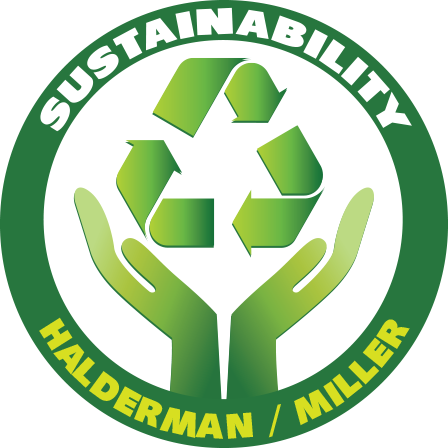 Agricultural, Food & Water Sustainability
2
LEARNING OBJECTIVES
Discuss the ecological footprint of a short food supply chain
Discuss biodiversity
Describe monoculture
Describe drought-tolerant crop species
Explain no-till farming
Discuss genetically modified organism (GMO)
3
INTRODUCTION
Sustain Life On Our Planet
Able to sustain land, air and water to 
Grow food we need
How carbon and ecological footprint is measured
How crops are grown 
How agricultural biodiversity fits into that process
Methods that are used for sustainability
4
ECOLOGICAL FOOTPRINT 1.
Ecological Footprint 
Impact of person or community on Ecosystem
Land required to sustain their use of natural resources
Global Footprint Network calculates global ecological footprint 
Natural capital 1.6 times as fast as nature can renew it
Can be unsustainable
Food's carbon footprint is greenhouse gas emissions from
Growing, rearing, farming, processing, transporting, 
Storing, cooking and disposing of food that is eaten
Measure of Sustainability
5
ECOLOGICAL FOOTPRINT 2.
Short Food Supply Chains (SFCs)
Improve farm incomes
Promote sustainable farming systems 
Contribute to local economic development
Chain needs to be as short to reduce carbon footprint
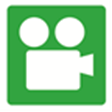 Food Safety in Food Supply Chain: 29:00
Food Waste: Cutting Losses in the Supply Chain: 4:01
6
ECOLOGICAL FOOTPRINT 3.
Footprint Values
Categorized for:
Carbon 
Food 
Housing
Goods and Services
7
BIODIVERSITY 1.
Biodiversity
Variety and variability of life on Earth
Variability within species, between species
Between ecosystems
Measure of variety of organisms present
All living organisms that require non-living components
To exist, SEE FIGURE 14-1, NEXT SLIDE
8
FIGURE 14-1 Biodiversity
9
QUESTION 2:
Which of these is the impact of a person or community on the environment?
a.	Habitat destruction
b.	Ecosystem footprint
c.	Carbon Footprint
d.	Ecological footprint
10
ANSWER 2:
Ecological footprint
11
FIGURE 14-2 Biodiversity Web refers to genetic variation, ecosystem variation, or species variation (# of species) within an area, biome, or planet. Number and variety of plants, animals and other organisms that exist is known as biodiversity.  Essential component of nature and species survival of humans by providing food, fuel, shelter, medicines and other elements.
12
BIODIVERSITY 2.
Terrestrial Biodiversity
Greater near equator
Result of warm climate & high primary productivity.  
Richest in tropics
Marine biodiversity tends to be highest along coasts
Tends to cluster in hotspots, and has been increasing 
But now is slowing down
13
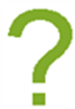 FREQUENTLY ASKED QUESTION?
Who Was The First To Use The Term Biodiversity?
Biologist W.G. Rosen devised the term biodiversity in 1985 while planning the 1986 National Forum on Biological, but it was first published in Edward Osborne Wilson’s scientific publications on conservation (E.O. Wilson, is an American biologist, researcher, naturalist (conservationist) and author. His biological specialty is myrmecology, the study of ants, on which he is considered to be the world's leading expert scientific publications relating to conservation).
14
BIODIVERSITY 3.
Biodiversity Extinctions
5 major mass extinctions and several minor events 
Led to large and sudden drops in biodiversity
Phanerozoic eon marked rapid growth in biodiversity 
Via Cambrian explosion (540 million years ago)
Next 400 million years included repeated
Massive biodiversity losses classified as mass extinction events.  
Carboniferous
Rainforest collapse led to great loss of plant & animal life
15
QUESTION 1:
Which of these can be large scale things such as the planet’s species, or it can include smaller areas of concern like a neighborhood pond’s ecosystem. Biodiversity varies significantly across the continents and regions on our planet?
a.	Biodiversity
b.	Sustainability 
c.	Habitat destruction
d.	Biota
16
ANSWER 1:
Biodiversity
17
MONOCULTURE 1.
Monoculture 
Form of agricultural biodiversity
Producing or growing a single crop
Plant, or livestock species, variety
Breed in a field or farming system at a time.
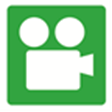 Monoculture Systems vs Polyculture System: 2:33
18
FIGURE 14-3 Monoculture a form of agricultural diversity, which is the agricultural practice of producing or growing a single crop, plant
19
MONOCULTURE 2.
Polyculture
More than one crop is grown in same space 
Same time and is alternative to monoculture
Continuous monoculture, or mono-cropping, can lead to quicker buildup of pests and diseases
Criticized for its environmental effects and for putting the food supply chain at risk
Figure 14-4 poly culture farm where more than one crop is grown in the same space at the same time
20
MONOCULTURE 3.
Environmental Movement 
Improve sustainability by redefining perfect lawn
Something other than a turf monoculture
Encouragement for more diverse cropping systems
Local food systems may also encourage 
Growing multiple species and a wide variety of crops
At same time and same place to improve sustainability
21
QUESTION 3:
Which of these is the agricultural practice of producing or growing a single crop plant, or livestock species, variety, or breed in a field or farming system at a time?
a.	Monoculture
b.	Polyculture
c.	No-Tilling
d.	Tilling
22
ANSWER 3:
Monoculture
23
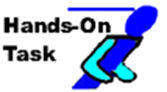 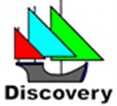 STUDENT ACTIVITY 2.
Download WORD file: Monoculture Farming Conversion to Polyculture Farming
24
ECOSYSTEMS 1.
Ecosystem
Community of all living organisms 
Require non-living components to exist
Air, water, & soil are examples of non-living components 
Allow for the growth and existence of a community 
Living organisms known as an ecosystem
25
Figure 14-5 ecosystem: The living organisms are considerably impacted by all factors within an ecosystem with each one being vital, and at times delicate. .
26
FIGURE 14-6 Photosynthesis is a process used by plants and other organisms to convert light energy into chemical energy that can later be released to fuel the organisms' activities (energy transformation). This chemical energy is stored in carbohydrate molecules, such as sugars, which are synthesized from carbon dioxide and water.
27
PHOTOSYNTHESIS
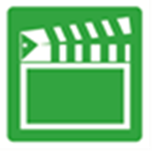 28
QUESTION 4:
What is the process used by plants and other organisms to convert light energy into chemical energy that can later be released to fuel the organisms' activities (energy transformation)?
a.	Nitrogen Fixation
b.	Photosynthesis
c.	Nitrogen Cycle
d.	Physics
29
ANSWER 4:
Photosynthesis
30
FIGURE 14-7 While the resource inputs are generally controlled by external processes like climate and parent material, the availability of these resources within the ecosystem is controlled by internal factors like decomposition, root competition or shading.
31
ECOSYSTEMS 2.
Energy and Carbon 
Enter ecosystems through photosynthesis
Incorporated into living tissue
Transferred to other organisms that feed on the living & dead 
Released through respiration in the form of CO2 
Mineral nutrients are recycled within ecosystems
External factors, also called state factors
Control the overall structure of an ecosystem
Most important of these is climate
32
ECOSYSTEMS 3.
Climate 
Determines distinct habitats
Ecosystem is embedded
Rainfall patterns and temperature determine 
Water available to the ecosystem
Energy available (influencing photosynthesis)
33
ECOSYSTEMS 4.
Nutrient Cycling
Ecosystems exchange energy and carbon 
With wider environment; mineral nutrients
Cycled back and forth between plants, animals, microbes
Nitrogen enters ecosystems through nitrogen fixation
Most terrestrial ecosystems are nitrogen-limited
Nitrogen cycling is important on ecosystem production
FIGURE 14-8 Nitrogen fixation is a process in which nitrogen (N2) in atmosphere is converted into ammonia (NH3).  Atmospheric nitrogen or molecular dinitrogen (N2) is relatively inert: it does not easily react with other chemicals to form new compounds. Fixation process frees nitrogen atoms from their triply bonded diatomic form, N≡N, to be used in other ways.
34
35
QUESTION 5:
What is the process called where nitrogen (N2) in the atmosphere is converted into ammonia (NH3)?
a.	Nitrogen Fixation
b.	Photosynthesis
c.	Nitrogen Cycle
d.	Physics
36
ANSWER 5:
Nitrogen Fixation
37
NITROGEN FIXATION
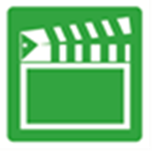 38
ECONOMICS OF ECOSYSTEMS AND BIODIVERSITY (TEEB) 1.
Economics of Ecosystems & Biodiversity (TEEB)
Bring attention to global economic benefits of biodiversity 
Goal to highlight growing cost of biodiversity loss 
Ecosystem degradation and to draw together expertise 
From fields of science, economics & policy 
To enable practical actions
39
FIGURE 14-9 The Economics of Ecosystems and Biodiversity aims to assess, communicate and mainstream urgency of actions through its 5 deliverables
40
ECONOMICS OF ECOSYSTEMS AND BIODIVERSITY (TEEB) 2.
TEEB 
Assess, communicate & mainstream 
Urgency of actions through its 5 deliverables:
Science & economic foundations policy costs and costs of inaction
Policy opportunities for national and international policy-makers
Decision support for local administrators
Business risks, opportunities and metrics
Citizen and consumer ownership
41
ECONOMICS OF ECOSYSTEMS AND BIODIVERSITY (TEEB) 3.
TEEB Phase I Key Messages
World has already lost much of its biodiversity
Urgent remedial action is essential 
Species loss and ecosystem degradation
Linked to human well-being
Economic growth and conversion of natural ecosystems
To agricultural production are forecasted to continue
42
ECONOMICS OF ECOSYSTEMS AND BIODIVERSITY (TEEB) 4.
TEEB Phase I Findings
11% of natural areas remaining in 2000 could be lost
Almost 40% of land converted to agricultural use 
With further biodiversity losses.
Annual investment of $45 billion dollars 
Into protected areas alone
Delivery of ecosystem services worth some $5 trillion a year 
Could be secured
43
ECONOMICS OF ECOSYSTEMS AND BIODIVERSITY (TEEB) 5.
TEEB Phase II Key Messages
Economic approach that builds on how ecosystems 
Studied how ecosystems and their associated services 
Likely to respond to world actions
Develop an economic measure that was more effective
Than GDP (Gross Domestic Product) 
National accounting systems needed
Measure the human welfare benefits 
Ecosystems and biodiversity provide
44
ECONOMICS OF ECOSYSTEMS AND BIODIVERSITY (TEEB) 6.
Phase II TEEB Goals:
Currently being performed includes:
Integrate ecological/economic knowledge
Appropriate valuation methodologies for different contexts
Examine economic costs of biodiversity decline, costs, benefits 
Develop tools to substitute sustainable development 
Enable easy access to leading information and tools
Raise public awareness of the individual’s impact on biodiversity
45
WATER SUSTAINABILITY DROUGHT TOLERANCE 1.
Drought Tolerance 
Degree plants are adapted to arid or drought conditions
Avoid unnecessary water irrigation
Improves water sustainability
Drought tolerance aided by planting drought tolerant plants
Sedum is drought tolerant plant 
Waxy surface on its leaves & stems that retains moisture
46
FIGURE 14-10 Sedum is a drought tolerant plant whose specific adaptations include a moistness and a waxy surface on its leaves and stems.
47
WATER SUSTAINABILITY DROUGHT TOLERANCE 2.
Drought Tolerant Plants 
C4 carbon fixation or 
CAM (Crassulacean Acid Metabolism) 
Fix carbon during photosynthesis
CAM good for arid conditions because CO2 
Taken up at night, allowing stomata to stay closed 
During heat of day reducing water loss
Reduction of CO2 decreases greenhouse gases
48
WATER SUSTAINABILITY DROUGHT TOLERANCE 3.
Many Adaptations For Dry Conditions 
Structural, including the following:
Adaptations to reduce water loss, reduced holes or waxy surfaces
Water storage in succulent above-ground parts
Adaptations in root system to increase water absorption
Trichomes/small hairs on leaves absorb atmospheric water
49
WATER SUSTAINABILITY DROUGHT TOLERANCE 4.
Drought Tolerant Crops
Figure 14-11 Christmas Lima Beans
Some require less water than others
Drought-tolerant crop species
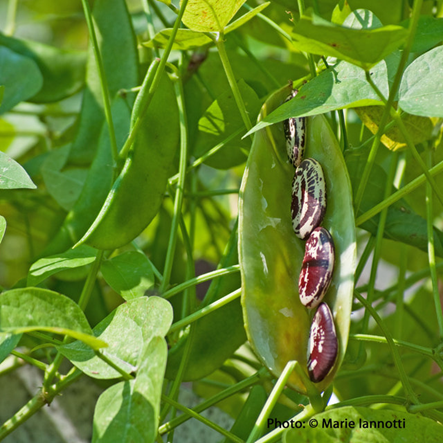 Figure 14-11 Christmas Lima Beans
50
NO-TILL FARMIMG 1.
No-till Farming Or Direct Drilling
Growing crops or pasture from year to year 
Without disturbing soil through tillage
Increases the amount of water (Water sustainability) 
Permeates soil, increases organic matter retention
Improves soil and water sustainability
51
FIGURE 14-12 No-till farming is a way of growing crops or pasture from year to year without disturbing the soil through tillage
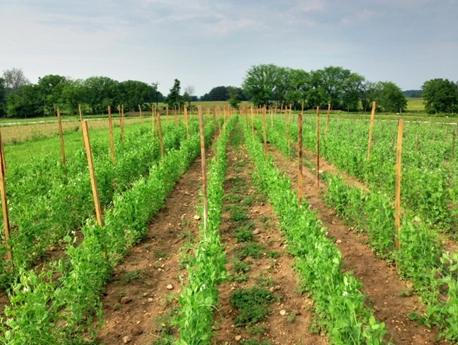 52
NO-TILL FARMIMG 2.
Tilling 
Process of removing plants or plant debris
Planting more desirable species
Since at least 3000 BC
Can result in a flat seed bed 
SEE Figure 14-13
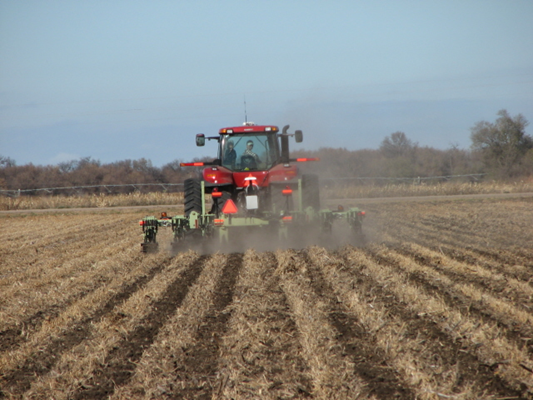 Figure 14-13
53
FIGURE 14-14 Tilling results in soil organic matter being broken down much more rapidly, and carbon is lost from the soil into the atmosphere as Greenhouse gases
54
NO-TILL FARMIMG 3.
Organic No-Till Technique, Corrugated Cardboard
Chemical-free management practice 
Use normal, non-dyed corrugated cardboard 
On seed-beds and vegetable areas
Cardboard placed on a specific area can: 
Keep important fungal hyphae and microorganisms in the soil intact
Prevent recurring weeds from popping up
Increase nitrogen/plant nutrients by top-composting plant residues
Create valuable topsoil for next year’s seeds or transplants
Farm Basics Till vs No Till: 4:50
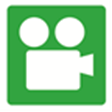 55
FIGURE 14-15 No-till farming with corrugated cardboard
56
QUESTION 6:
What direct drilling of the soil as a way of growing crops or pasture from year to year without disturbing the soil?
a.	No-till farming
b.	Till Farming
c.	Soil steaming
d.	Soil erosion
57
ANSWER 6:
No-till farming
58
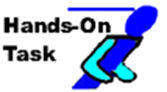 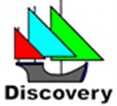 STUDENT ACTIVITY 4.
Download WORD file: No-Till Farming
59
SOIL STEAM STERILIZATION (SOIL STEAMING) 1.
Soil Steaming
Sterilizes soil with steam in open fields or greenhouses
Pests such as weeds, bacteria, fungi and viruses killed 
Through induced hot steam 
Causes their cell structure to physically degenerate.
60
FIGURE 14-16 partial disinfection. Heat-resistant, spore-forming bacteria survive and revitalize the soil after cooling down.  Soil fatigue can be cured through the release of nutritive substances blocked within the soil. Steaming leads to a better starting position, quicker growth and strengthened resistance against plant disease and pests. Hot steam is considered the best and most effective way to disinfect sick soil, potting soil and compost
61
SOIL STEAM STERILIZATION (SOIL STEAMING) 2.
Soil Steaming Alternative to Bromomethane 
Use was curtailed by Montreal Protocol
Steam kills pathogens by heating soil 
Soil sterilization  provides secure and quick relief from:
Bacteria, Viruses, Fungi, Nematodes and Other Pests
All weed and weed seeds are killed
Soil fatigue through activation of chemical reactions
62
GROWING MODIFIED FOOD FOR SUSTAINABILITY 1.
Genetically Modified Foods
Foods produced from organisms 
Changes introduced into their DNA 
Using genetic engineering as opposed to 
Traditional cross breeding
Genetically Modified Organism (GMO) 
Organism whose genetic material has been altered 
Using genetic engineering techniques 
Produce genetically modified foods and increase food production
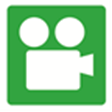 How are GMO’s Created: 5:32
63
WATER 1.
Use of Water
Food and agriculture largest consumers of water
100 times more than we use
70 % of water we take from rivers & groundwater 
Goes into irrigation
10% used in domestic applications
20% in industry
Agriculture uses 80% of water used
Seeking Drought Tolerance for Better Crops: 6:20
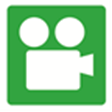 64
WATER 2.
Water Definitions
Water Source- quantity of water withdrawn from a water source such as a river, lake, or aquifer. 
Applied Water- farm applied water use, which refers to estimates of the quantity of water applied to the field 
Consumptive Water- Annual crop consumptive use refer to quantity of water actually consumed (taken up) by crop plant over its various crop-growth stages, includes: evaporation, deep percolation, and runoff
65
WATER 3.
Peak Water
World's water in underground aquifer and in lakes 
Can be depleted
Peak Water like Peak Oil 
Access to water will reach a peak and then drops
Available freshwater supply in some regions decreasing from: 
Climate change 
Contamination of water 
Overuse of non-renewable groundwater aquifers
66
WATER 4.
Agricultural Water Standards 
FSMA (Food Safety Modernization Act) requires FDA
Develop regulations aimed at improving safety of produce
Water used in agricultural operations
Potential source of pathogens that may contaminate produce
Congress required FDA to include standards 
For water when developing new regulations for produce safety
67
WATER 5.
FDA Standards for Water Testing:
No detectible E. coli present per 100 ml of water
Apply to water used for an activity during and after harvest
Water to make agricultural teas, & water used in sprout irrigation
Threshold value of 410 Colony Forming Units (CFUs)
For E. coli per 100 ml for a single water sample
Geometric mean of no more than 126 CFU per 100 ml
68
WATER 6.
Drinking Water Standards
ASTM standards for water quality include:
Chloride <40 ppm	 
Sulfate <100 ppm	 
Calcium <100 ppm 
Magnesium <100 ppm 
Total Hardness <170 ppm
Iron <1 ppm
Lead < 15 ppb
pH Range: 5.5—9.0
69
FIGURE 14-17 pH meter is a low cost tester that can be used to test the pH of water.
70
QUESTION 7:
Which of these is farm applied water use that refers to estimates of the quantity of water applied to the field?
Water Source
Applied Water
Consumptive Water
Run water
71
ANSWER 7:
Applied Water
72
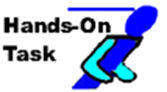 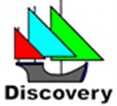 STUDENT ACTIVITY 3.
Download WORD file: Water testing with pH meter
73
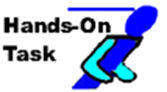 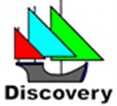 STUDENT ACTIVITY 1.
Download WORD file: Cutting Losses in the Supply Chain
74
Summary (1 of 4)
An ecological footprint is the impact of a person or community on the environment (Ecosystem) articulated as the amount of land required to sustain their use of natural resources.  
Food's carbon footprint is the greenhouse gas emissions produced by growing, rearing, farming, processing, transporting, storing, cooking and disposing of the food you eat.  We need a short food supply chain to be able to supply and dispose of the food we need.
Ecological footprint analysis is used around the Earth as a measure of environmental sustainability.   
Changing the foods that we grow and how we grow them can have a big impact on our ecological footprint along with improving water and land sustainability.
75
Summary (2 of 4)
Biodiversity is the variety and variability of life on Earth.  It is a very widely used definition in terms of the variability: within species, between species, and between ecosystems.  It is a measure of the variety of organisms present in different ecosystems,
An ecosystem is a community of all living organisms that require non-living components to exist.  
Biodiversity can refer to genetic variation, ecosystem variation, or species variation (# of species) within an area, biome, or planet.  The number and variety of plants, animals and other organisms that exist is known as biodiversity.  
Monoculture a form of agricultural biodiversity, which is the agricultural practice of producing or growing a single crop, plant, or livestock species, variety, or breed in a field or farming system at a time.
76
Summary (3 of 4)
Photosynthesis is a process used by plants and other organisms to convert light energy into chemical energy that can later be released to fuel the organisms' activities (energy transformation).  
Nitrogen fixation is a process in which nitrogen (N2) in the atmosphere is converted into ammonia (NH3).  
The Economics of Ecosystems and Biodiversity (TEEB) is an international initiative to bring attention to the global economic benefits of biodiversity, whose goal is to highlight the growing cost of biodiversity loss and ecosystem degradation and to draw together expertise from the fields of science, economics and policy to enable practical actions.  
Drought tolerance refers to the degree to which plants are adapted to arid or drought conditions to avoid unnecessary water irrigation, which improves water sustainability.  Drought tolerance is aided by planting drought tolerant plants.  Some crops and varieties require less water than others once they are established and are referred to as drought-tolerant crop species.
77
Summary (4of 4)
No-till farming or direct drilling is a way of growing crops or pasture from year to year without disturbing the soil through tillage.  No-till is an agricultural technique which increases the amount of water (Water sustainability) that permeates the soil and increases organic matter retention and cycling of nutrients in the soil.  
Soil steaming is a farming technique that sterilizes soil with steam in open fields or greenhouses.
A genetically modified organism (GMO) is any organism whose genetic material has been altered using genetic engineering techniques and used to produce genetically modified foods.
Food and agriculture are the largest consumers of water, requiring one hundred times more than we use for personal needs.
The term peak water is similar to peak oil where the production or access to water will reach a peak and then drop.